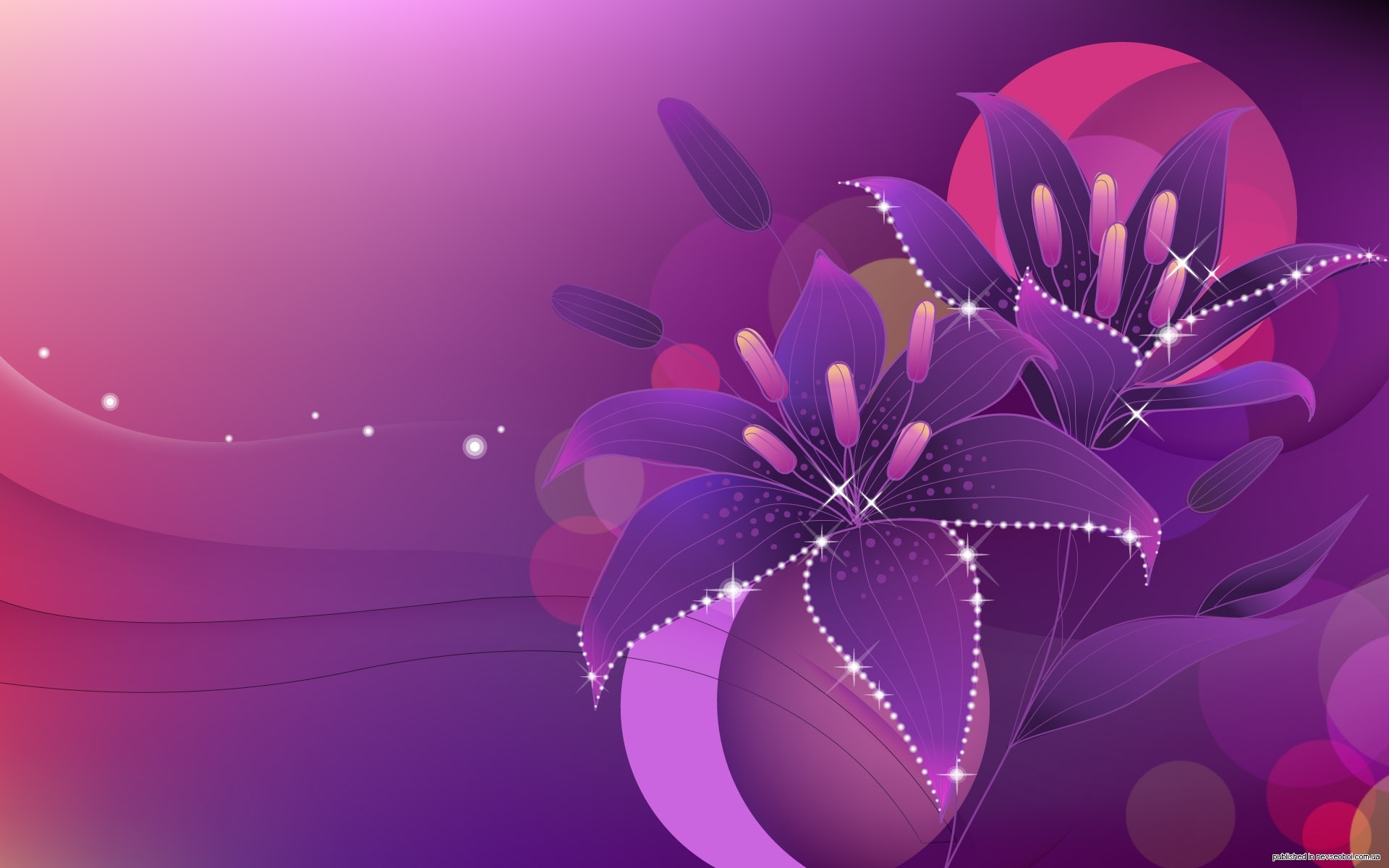 Тайна имени София
Подготовила: Сириева София
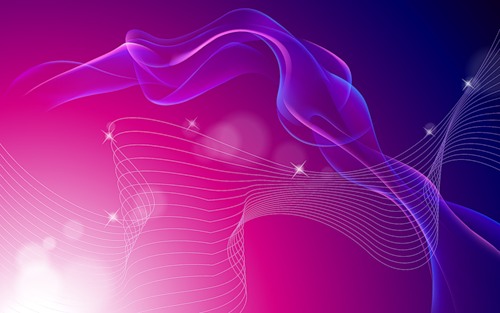 Цели проекта
определение происхождения
Значение
Использование
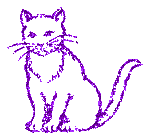 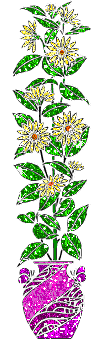 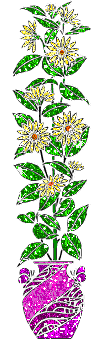 Задачи:
узнать значение имени
собрать информацию о значении и использовании имени София
подобрать фотографии и оформить проектную работу.
Мое имя София
Моё имя очень красивое – София, что в переводе с греческого значит «мудрость».Значит я мудрая. Именно по значению и звучанию моя мама назвала меня так. Сейчас она называет менят Софишка, Софинька, Софи, София. Для друзей я просто Софи. Мне больше нравится, когда меня называют София. В России моё имя имеет 2 варианта: София и Софья. Это вовсе не 2 разных имени, но иногда считают, ведь у этих вариантов одно происхождение и одно значение. Софья – народная форма имени София. Сегодня имя София популярно. 
Оказывается, Софией называют не только людей. 
      Например, существует наука философия, что значит 
     любовь к мудрости или иначе - мудролюбие, ведь 
     «фило» - любовь, а «София» - мудрость. Людей,
     занимающихся философией называют философами.
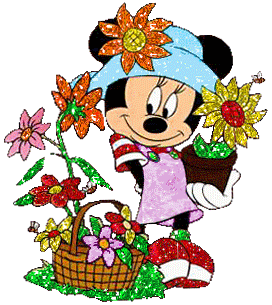 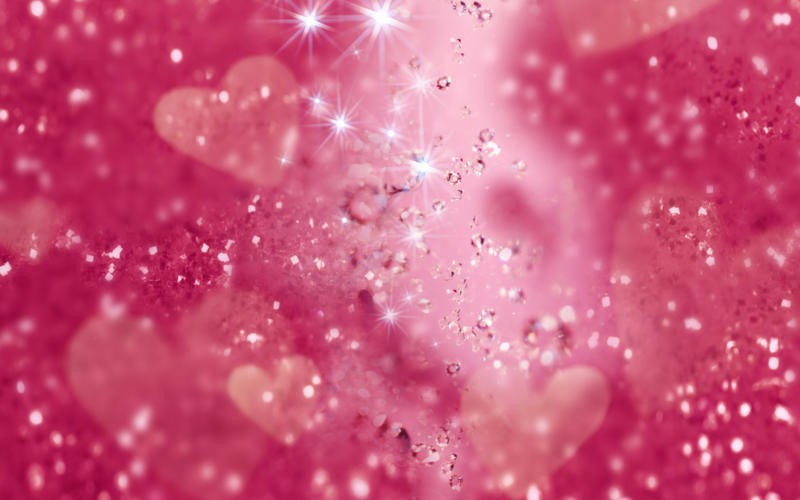 Значение имени София
София (Софья) – имя древнегреческого происхождения, в переводе с греческого означает – мудрость. 
Софья — имя импульсивное и глубокое, однако в нем самом заложено недоверие к своей чувственности и достаточная серьезность.
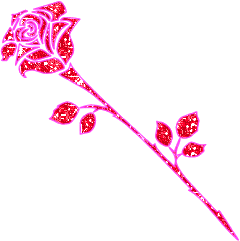 Характеристика имени София
София одновременно и активна, и флегматична, однако не любит ничего, что длится долго. Способна за несколько минут разрешить любую проблему. Хочет все изведать в жизни, не любит оставаться в тени. Бывает очень откровенна, однако и чужую исповедь внимательно выслушает, даст хороший совет. Любит окружать себя веселой компанией приятелей, неудачи не могут выбить ее из колеи, а если даже и так, никогда этого не покажет, потому что любит быть на высоте. Она умна и более доверяет своим аналитическим способностям, чем интуиции.
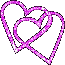 София - очаровательное существо, очень любимое и избалованное. Она это знает и понимает, и всегда настоит на своем. Очень наблюдательная и находчивая. Заставить ее что-то сделать, если она не хочет, невозможно, следует только уговорить.
В школе она дружит со всеми, знает девочек из других классов, участвует во всех состязаниях, различных конкурсах и диспутах. Она шефствует над младшими классами, помогает отстающим. Все знают, что на нее можно положиться.
Сама учится легко, у нее острый ум, замечательная память, она усидчива, не сделав уроки, никуда не пойдет. Очень любит музыку, играет на фортепиано.
Активная с детства, Софья и во взрослой жизни успевает многое. Она всегда на виду, быстрая, разговорчивая, < умеет за несколько минут разрешить любую проблему. Она прекрасный репортер, путешественник, музыкант-исполнитель. К профессии относится очень серьезно, постоянно учится, всего в жизни добивается сама. Неудачи могут преследовать и ее, но она и виду не подает, всегда энергична, всегда на высоте.
Софье нравятся веселые компании, она любит быть в центре внимания, все и про всех знать. Софья может понять чужие слабости, все простит, кроме предательства; Софья часто играет роль громоотвода в чужих проблемах, со своими справляется сама. Софья умеет распоряжаться, устраивать жизнь, упорядочивать ее, словом, она просто умеет жить.
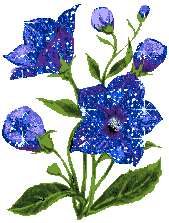 На карте мира есть даже город София, который является к тому же столицей Болгарии.
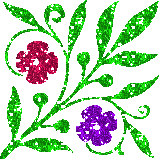 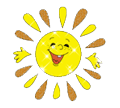 Город София
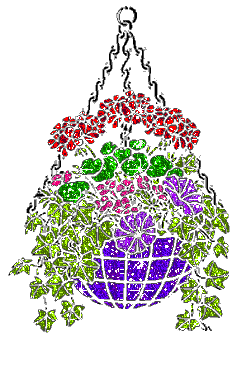 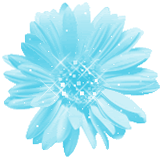 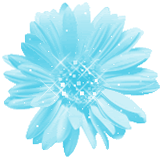 В Стамбуле можно увидеть мечеть София
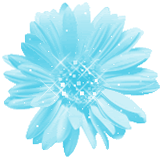 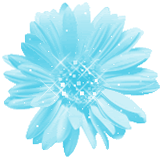 Всем известна народная артистка СССР София Ротару (7 августа 1947г.)
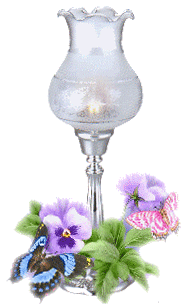 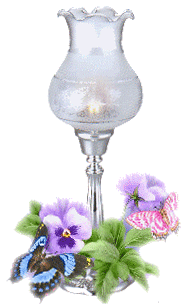 София Лорен (20 сентября 1934г.) – итальянская актриса и певица
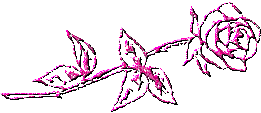 Заключение
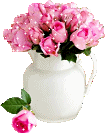 Работая над этим проектом, я узнала происхождение имени София, его широкое распространение и использование. С самого раннего детства и на протяжении всей жизни мы ни одно слово не слышим так часто, как собственное имя. Имя – это характер. Думаю, можно сказать, что как имя – часть человека, так и человек – часть имени.  Работа будет полезна всем, кто интересуется значением имён.
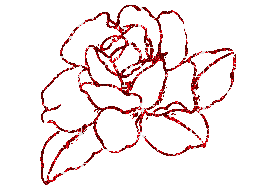 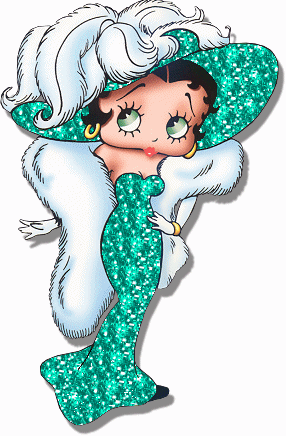 Выполнила 
  ученица 7  
   класса 
  Сириева    
         София
И
Пока